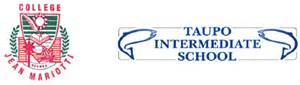 My trip in New ZealandFrom October 23rd to November 22nd 2015
Lucas Robineau 503
Departure from New Caledonia
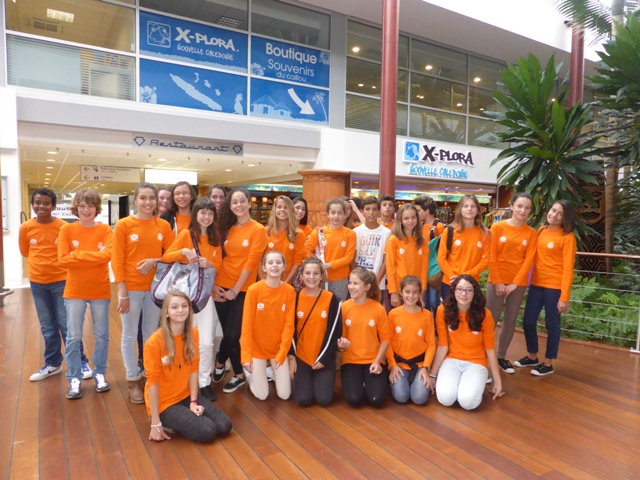 The three future Kiwis
Taupo
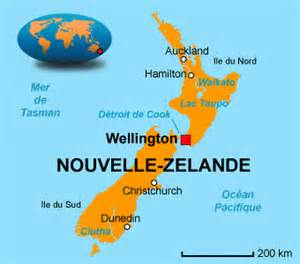 Taupo
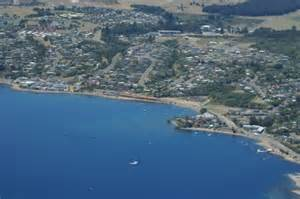 Taupo is a town situated in the North  Island by a lake. There are around 27,500 inhabitants in Taupo.
Taupo Intermediate School
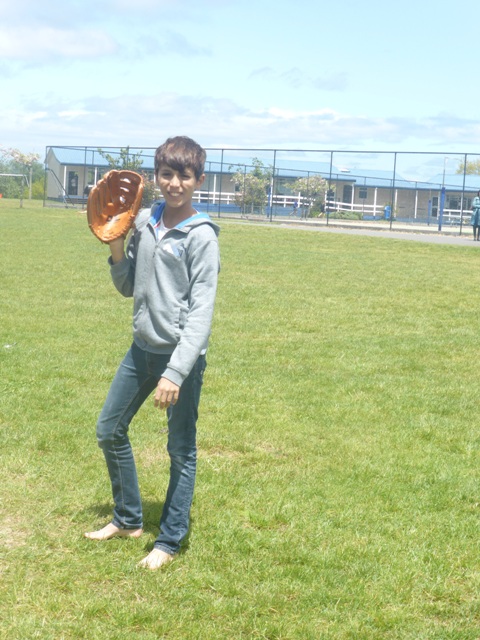 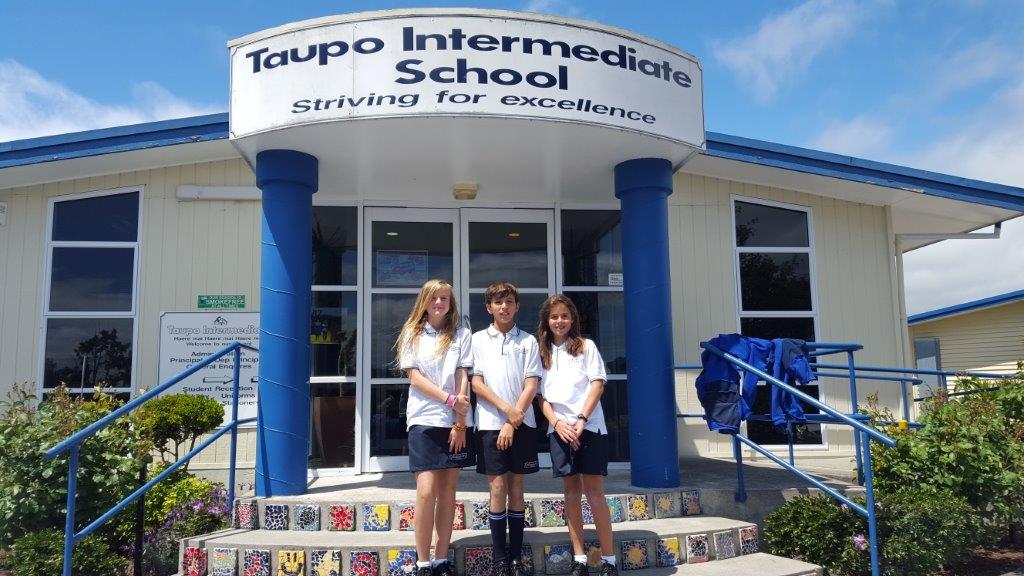 The five new flags proposed for the referendum
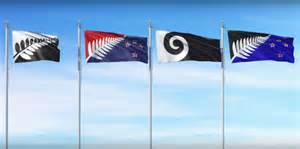 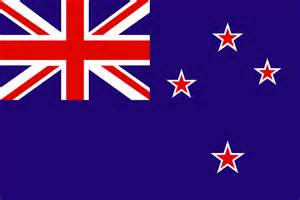 The current flag
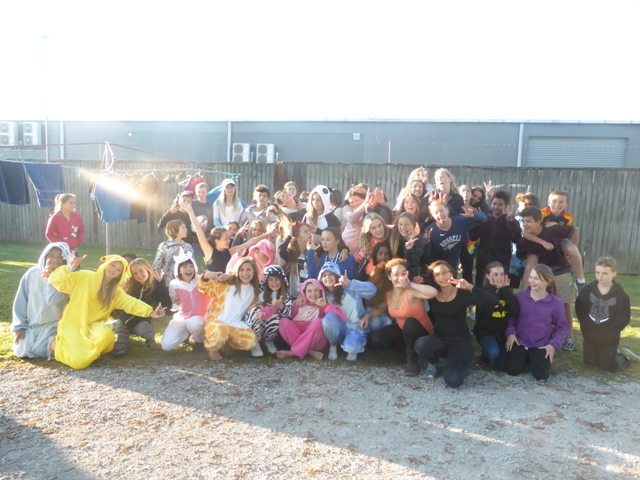 Photos
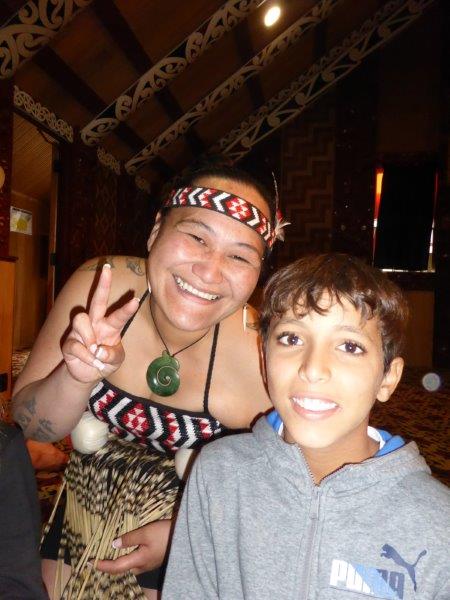 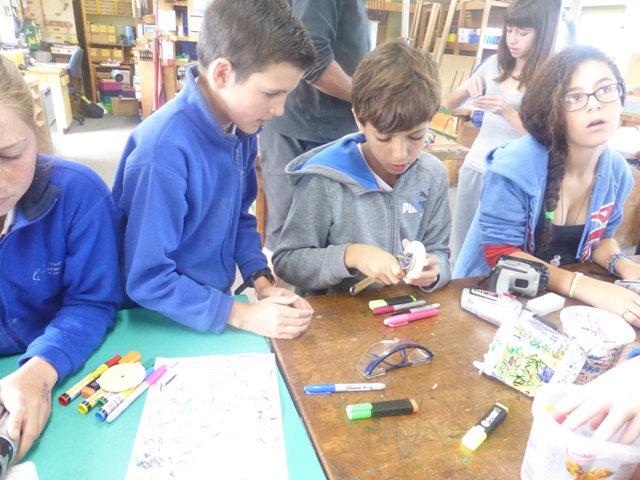 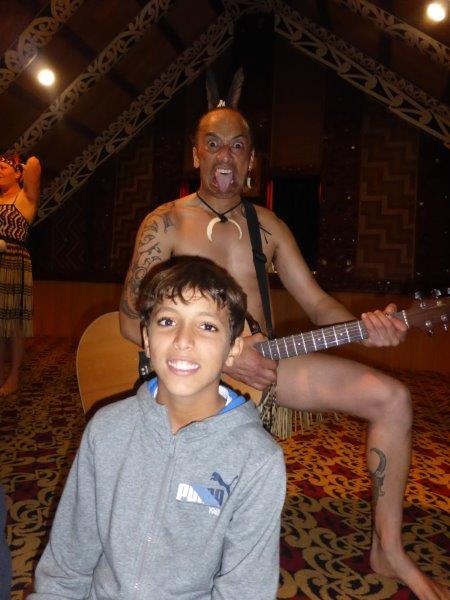 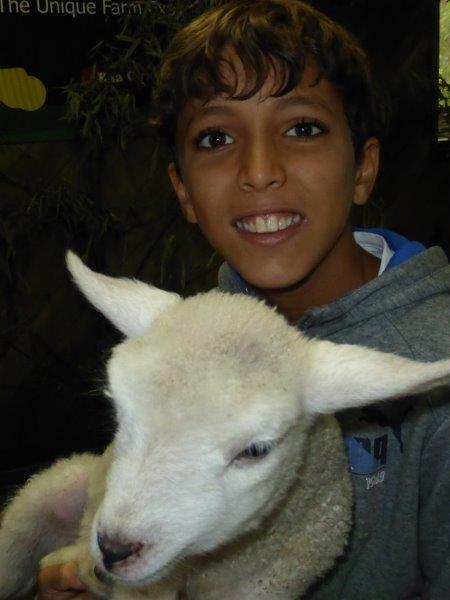